A Glimpse Behind the Veil
Revelation 1:1-8
Revelation 1:1-8
Apocalypse =                                         a “bloodbath”?  a “meltdown” ?
Revelation 1:1-8
It’s about worship 
who we really worship
Revelation 1:1-8
It’s about worship 
who we really worship
worship is always reactive
Revelation 1:1-8
It’s about worship
It’s about thrones
Patmos
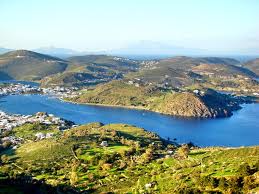 The seven churches
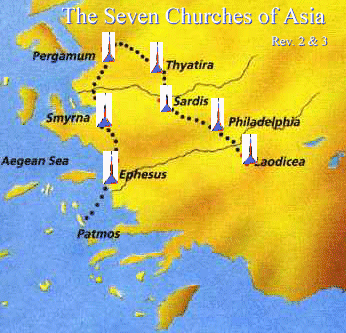 What is this book?
A revelation (1:1,2)
What is this book?
A revelation (1:1,2)
A revelation of Jesus Christ
What is this book?
A revelation (1:1,2)
A revelation of Jesus Christ
A revelation about God – the one “seated upon the throne”
What is this book?
A revelation (1:1,2)
An Apocalypse
What is this book?
A revelation (1:1,2)
An Apocalypse
Spiritual conflict
What is this book?
A revelation (1:1,2)
An Apocalypse
Spiritual conflict
Relationship between heaven & earth
What is this book?
A revelation (1:1,2)
An Apocalypse
Spiritual conflict
Relationship between heaven & earth
Historical context = the Roman empire
What is this book?
A revelation (1:1,2)
An Apocalypse
Spiritual conflict
Relationship between heaven & earth
Historical context – Roman empire
Compare Daniel in Babylon
What is this book?
A revelation (1:1,2)
An Apocalypse
Spiritual conflict
Relationship between heaven & earth
Historical context – Roman empire
Compare Daniel in Babylon
In Revelation: 2 colonies and 2 cities
What is this book?
A revelation (1:1,2)
An Apocalypse
A prophecy  (v.3)
“blessed is the one who reads aloud the words of this prophecy, and blessed are those who hear, and those who keep what is written in it, for the time is near.” (ESV)
What is this book?
A revelation (1:1,2)
An Apocalypse
A prophecy  (v.3)
A letter (v.4)
“John, to the seven churchs that are in Asia”
What is this book?
The Trinitarian God
What is this book?
The Trinitarian God
The salutation (greeting) 1:4b-5a
“Grace and peace…
What is this book?
The Trinitarian God
The salutation (greeting) 1:4b-5a
from the Father – who is and who was…
What is this book?
The Trinitarian God
The salutation (greeting) 1:4b-5a
from the Father – who is and who was and who is to come…
What is this book?
The Trinitarian God
The salutation (greeting) 1:4b-5a
The Father – who is and who was and who is to come…
The Spirit – …and from the seven spirits who are before his throne
What is this book?
The Trinitarian God
The salutation (greeting) 1:4b-5a
The Father
The Spirit
The Son
What is this book?
The Trinitarian God
The salutation (greeting) 1:4b-5a
The Father 
The Spirit
The Son
the faithful witness
What is this book?
The Trinitarian God
The salutation (greeting) 1:4b-5a
The Father 
The Spirit
The Son
the faithful witness
the firstborn from the dead
What is this book?
The Trinitarian God
The salutation (greeting) 1:4b-5a
The Father 
The Spirit
The Son
the faithful witness
the firstborn from the dead
Ruler of the kings of the earth
What is this book?
The Trinitarian God
The doxology (v.5b-6)
To him who loves us and has freed us from our sins by his blood and made us a kingdom, priests to his God and father, to him be glory and dominion forever and ever. Amen.
What is this book?
The Trinitarian God
The doxology (v.5b-6)
Old Testament quotes
Daniel 7:13
Zachariah 12:10
What is this book?
The Trinitarian God
The doxology (v.5b-6)
Old Testament quotes
The First and the Last
The Alpha and Omega 1:8; 1:17; 22:13.
What is this book?
The Trinitarian God
The doxology (v.5b-6)
Old Testament quotes
The First and the Last
The Alpha and Omega 1:8; 1:17; 22:13.
The Almighty
Conclusion
Bad things happen to faithful people
Conclusion
Why do we meet?
Conclusion
Why do we meet?
We come to worship
Conclusion
Why do we meet?
We come to worship
We come because of who is on the throne
Conclusion
Why do we meet?
We come to worship
We come because of who is on the throne
We come because He has made us a kingdom and priests
Conclusion
Why do we meet?
We come to worship
We come because of who is on the throne
We come because He has made us a kingdom and priests
We come to be nourished so that we may be faithful witnesses